DSB-AM Modulation: Power and Efficiency
Power Required to Carry AM Modulated Signal
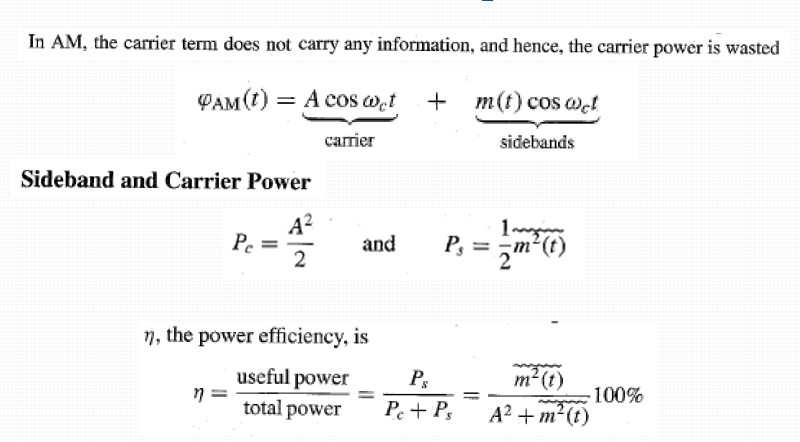 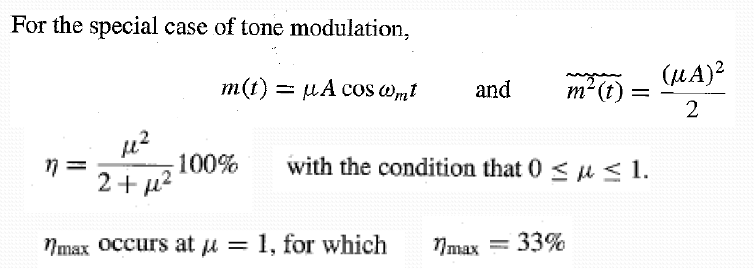 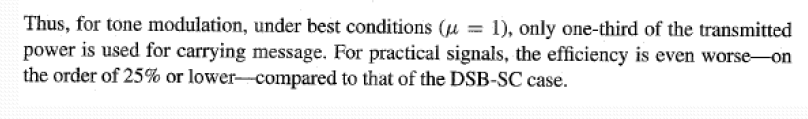 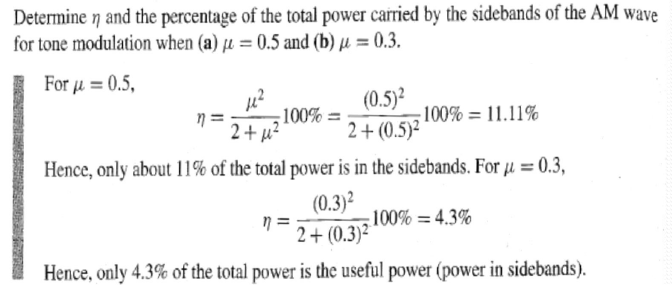 Derive the modulated signal for a single tone message signal and also derive the power equations.
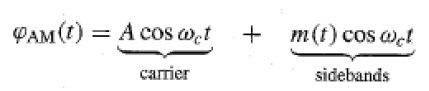 𝑚( 𝑡) =𝐴𝑚cos⁡(2𝜋𝑓𝑚𝑡) 
And, 𝑐 (𝑡) =𝐴𝑐cos⁡(2𝜋𝑓𝑐𝑡)
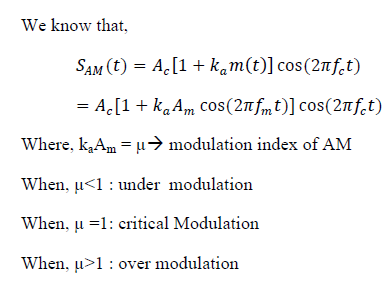 𝑚( 𝑡) =𝐴𝑚cos⁡(2𝜋𝑓𝑚𝑡) 
And, 𝑐 (𝑡) =𝐴𝑐cos⁡(2𝜋𝑓𝑐𝑡)
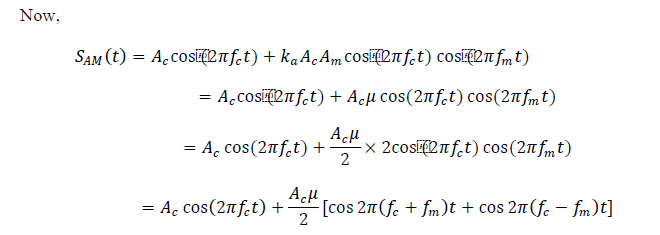 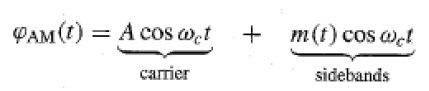 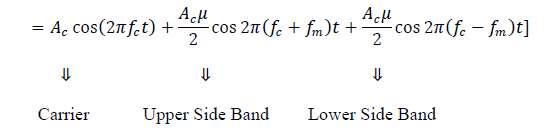 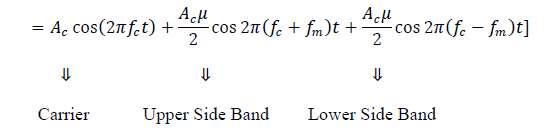 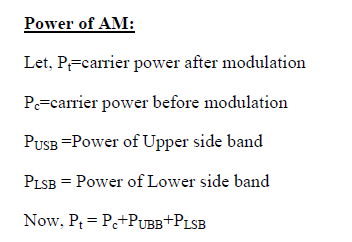 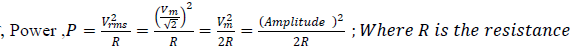 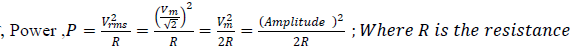 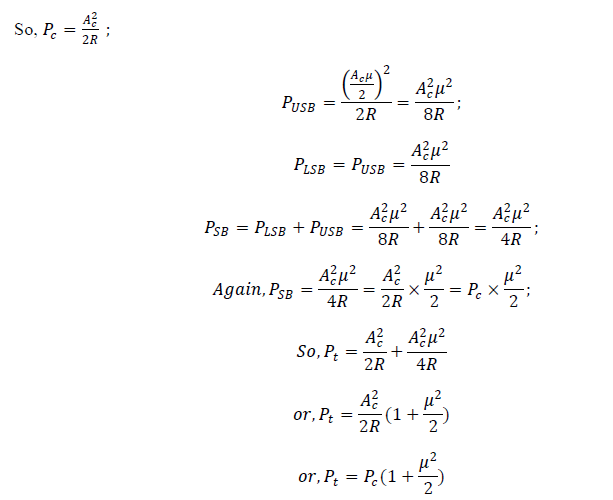 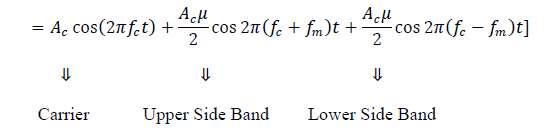 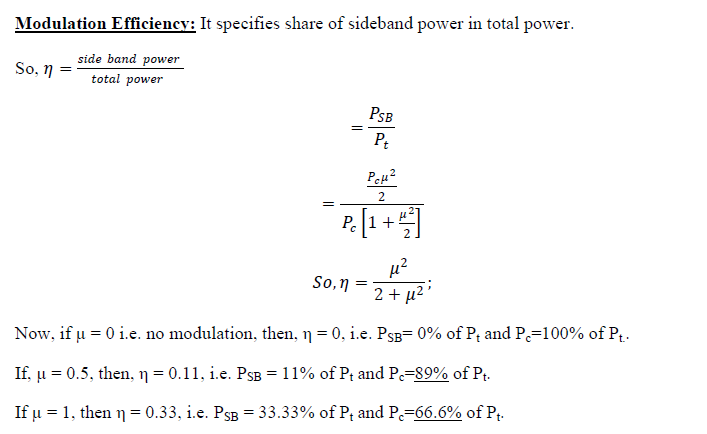 H.W
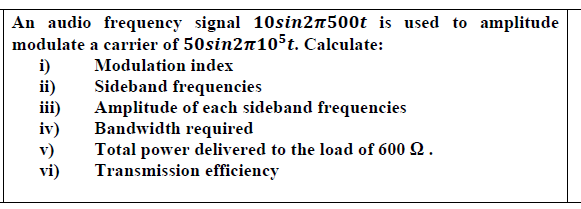 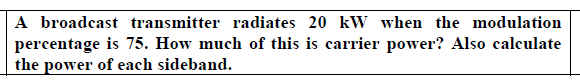 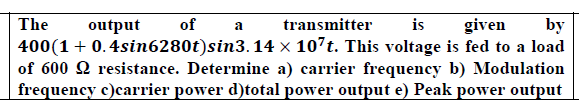 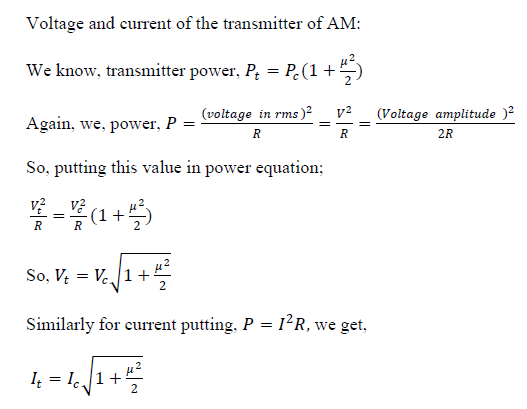 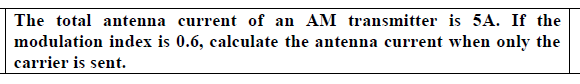 HW-22-Oct
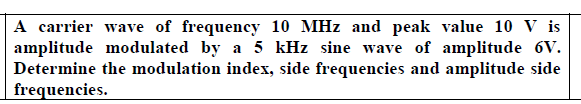 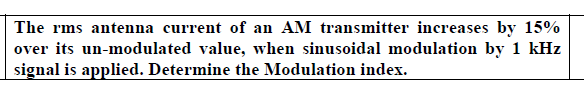 Modulation Index of Multiple Modulating Signal
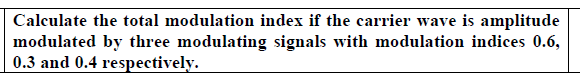 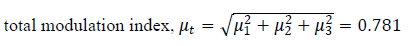 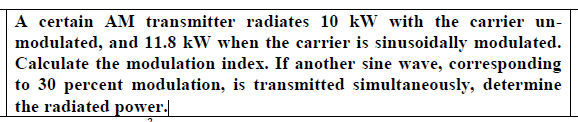 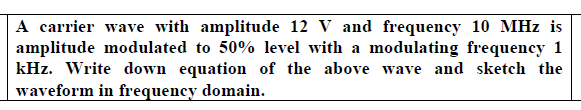 Frequency Spectrum of AM Modulated Signal When Message Signal is Sinusoidal
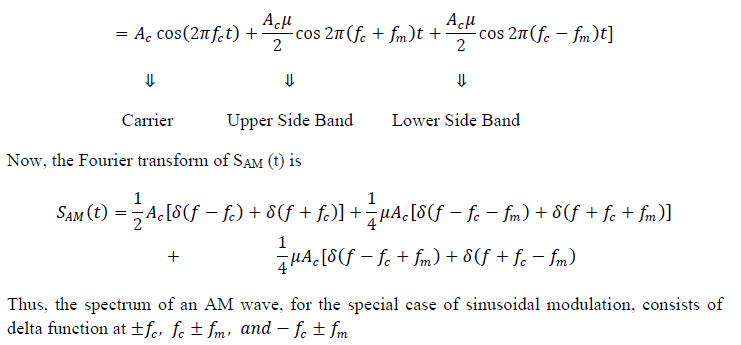 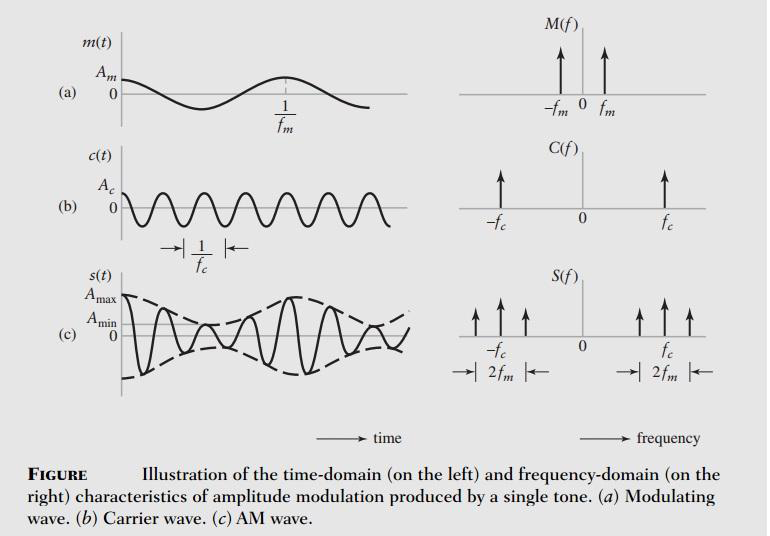 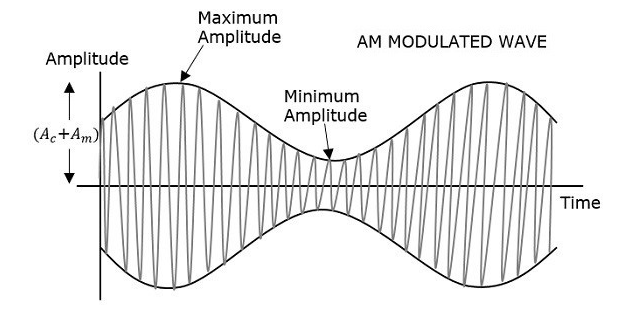 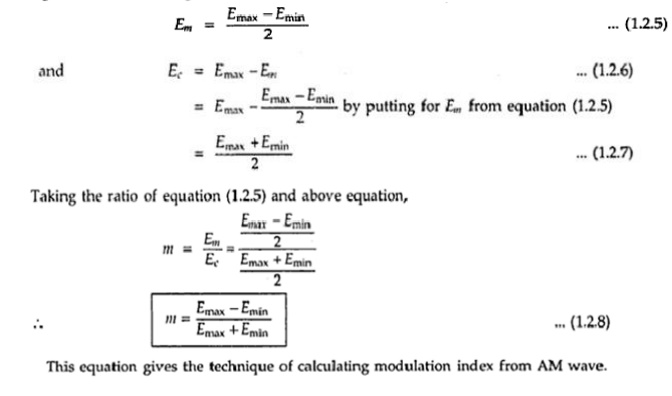 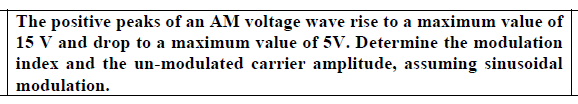 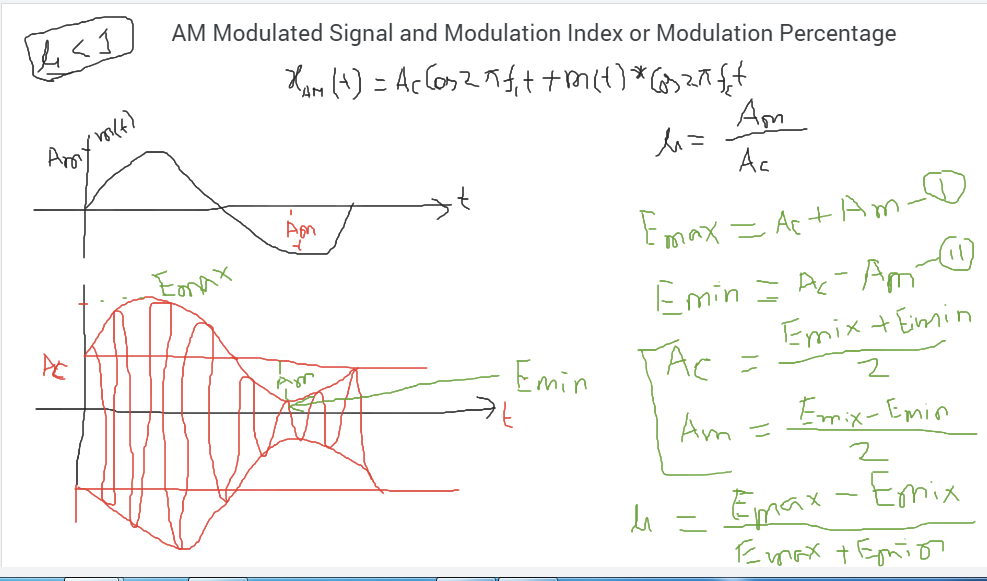